布艺兴趣小组
分数除法应用题
WWW.PPT818.COM
学校图书室新买故事书840本，是原有故事书的
3
5
3
是原有故事书的
5
840本
，图书室原有故事书多少本？
单位“1”

 ？本
原有故事书：
新买故事书：
3
8
有一堆化肥，运走   ,正好是7   吨。这堆化肥有多少吨？
1
2
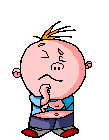 试一试：
2
1
5
4
火车：
自行车：
看图口头列式，并用一句话概括题中的等量关系。
“1”

  ？千米
运走30吨
？吨
每小时15千米
1.一条路50千米，修了    ，修了多少千米？
2.一条路修了50千米，修了   ,这条路全长多少千米？
3.一条路50千米，修了   千米，还剩多少千米？
2
2
2
5
5
5
比一比，做一做
*求一个数的几分之几（百分之几）是多少，用乘法。
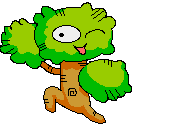 *已知一个数的几分之几（百分之几）是多少，求这个数，用除法。
1
1
1
3
4
4
4
8
选一选你对吗？
D
A
C
B
1
 —
  4
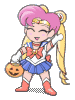 补充条件或问题，使它们成为一道完整的分数（百分数）应用题：
    1.六年级有女同学50人，占全年级人数的1/5，————。
     2.六年级有女同学50人，————。男同学人数是女同学的几分之几？
   3.———— ，白兔只数是黑兔的    。————？
3
5
15
3
14
4
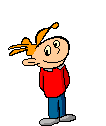 思考题
      张师傅每天做零件150个，是黄师傅每
天做的      ，是李师傅每天做的        ，
三人每天一共做多少个？